Portage Bear Attack(While Duck Hunting)
by Tim Baker
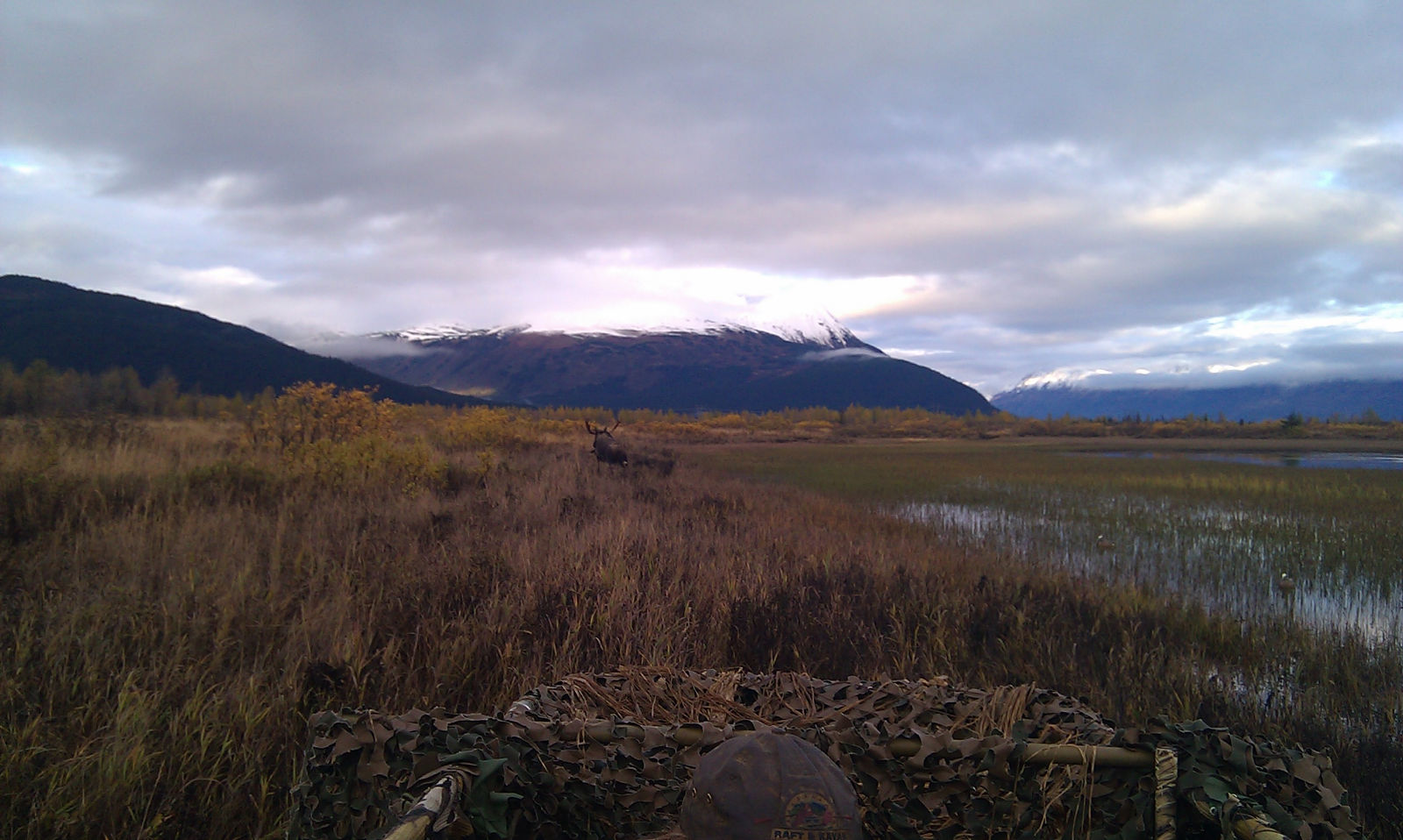 [Speaker Notes: This is the small bull moose the brown bear was following.]
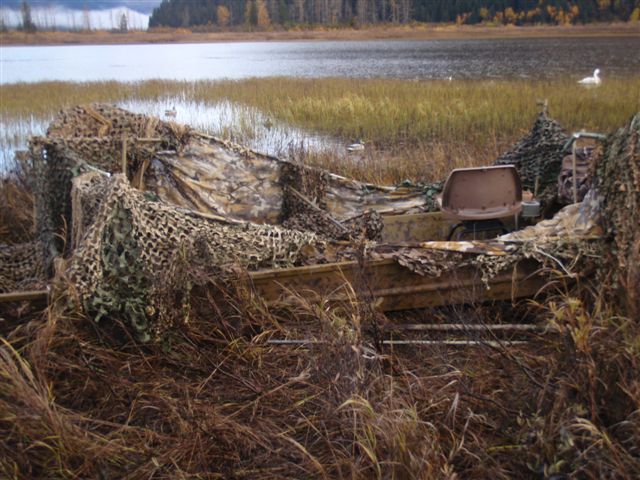 [Speaker Notes: This is what is left of the boat blind.]
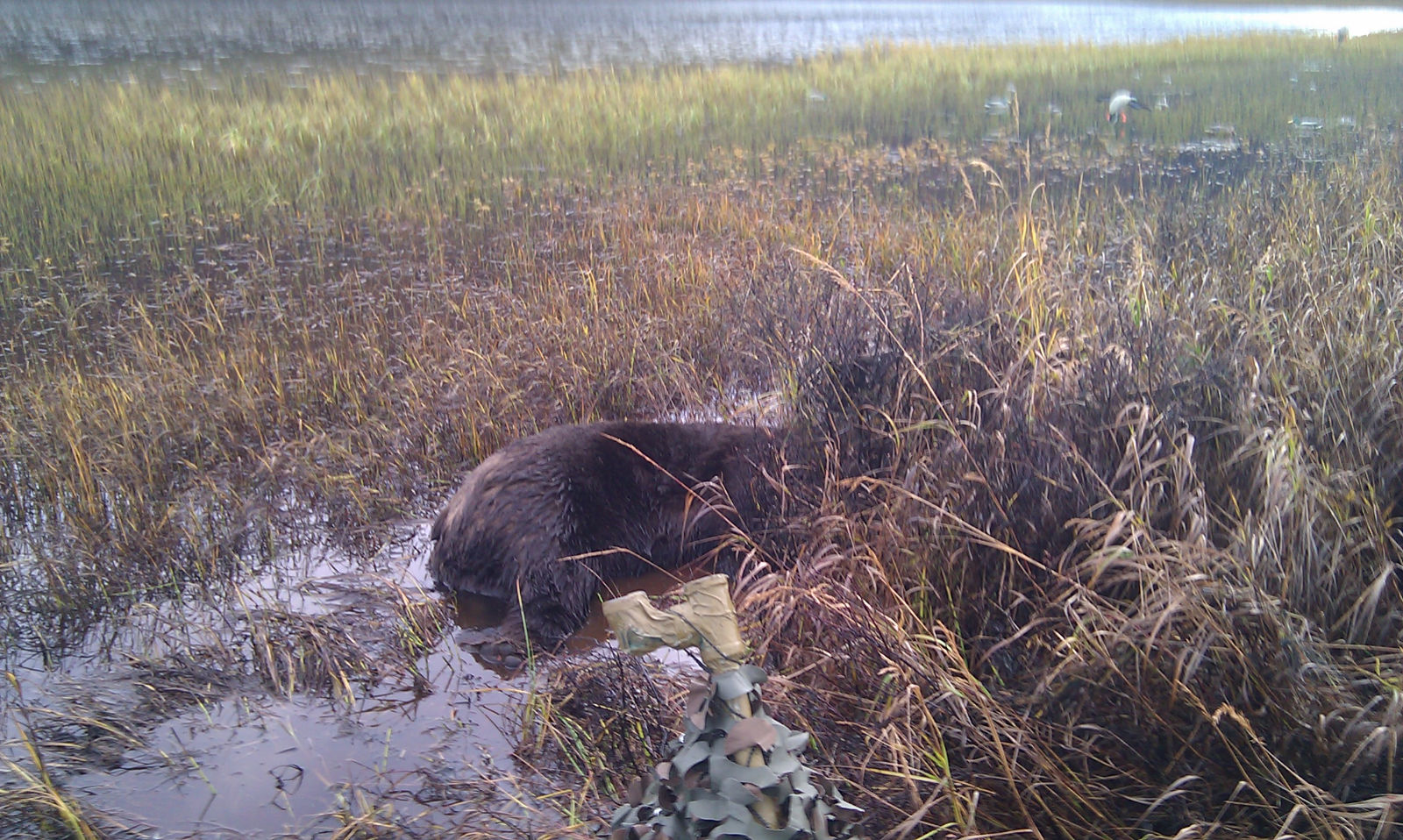 [Speaker Notes: Dead brown bear about 10 feet away from boat blind.]
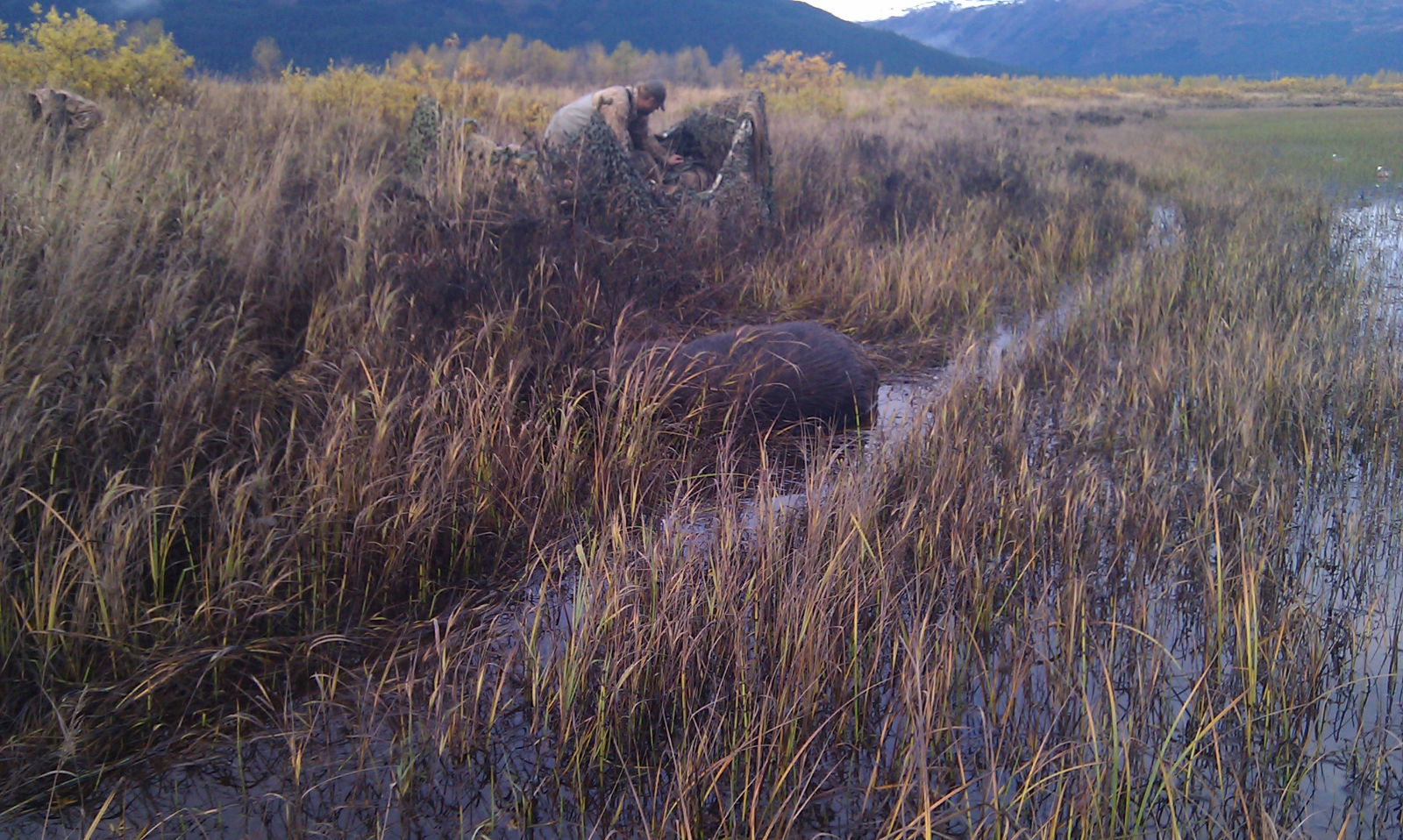 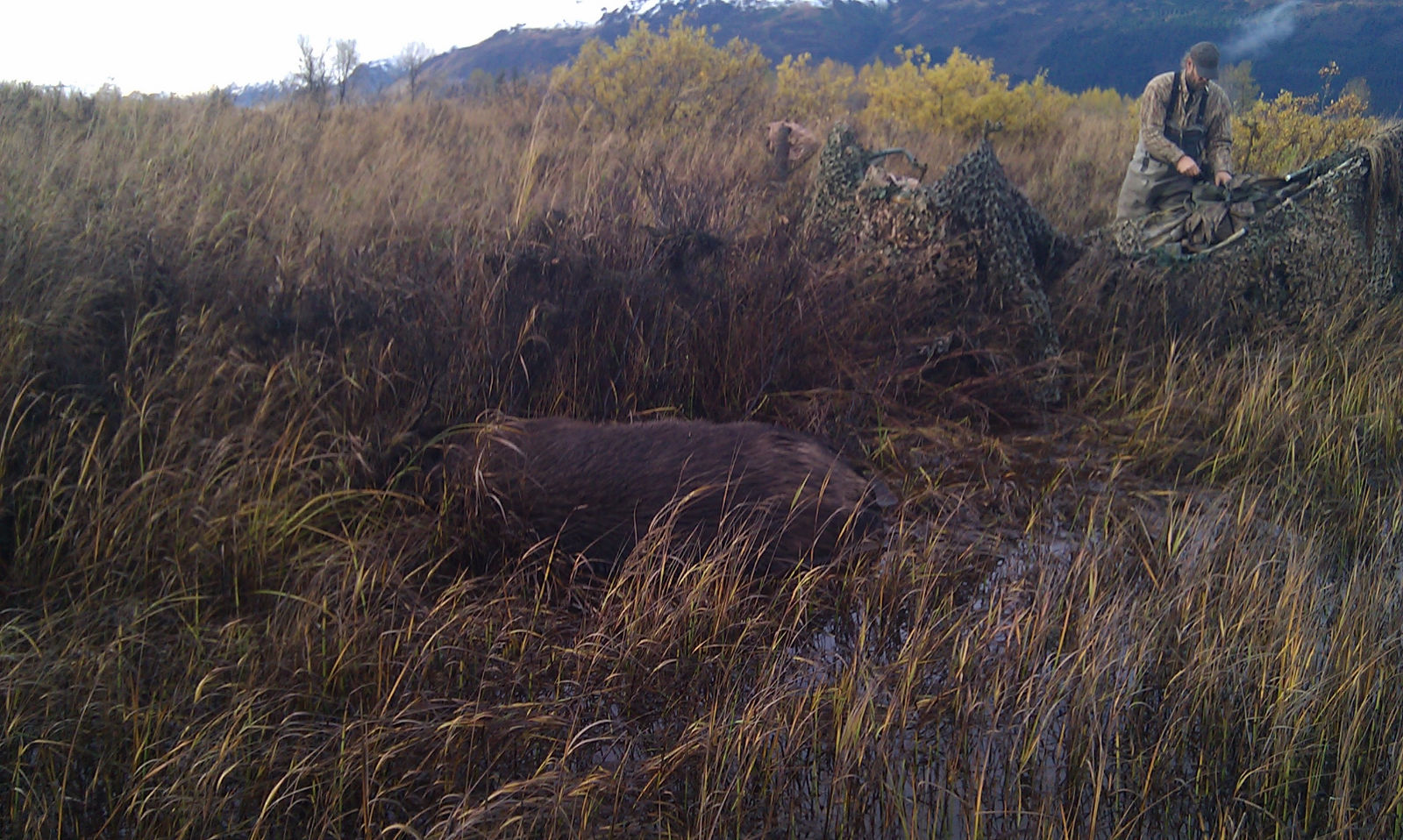 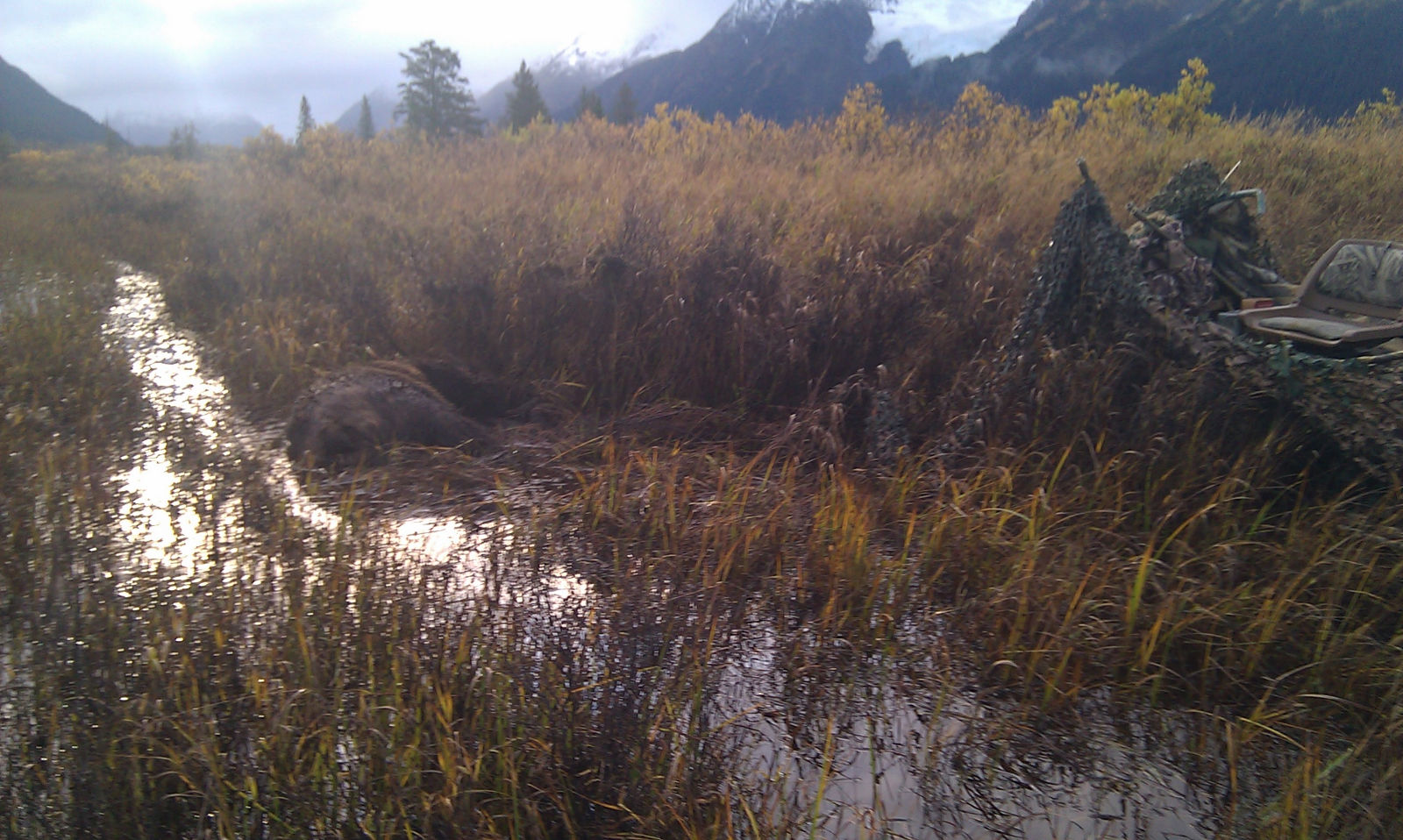 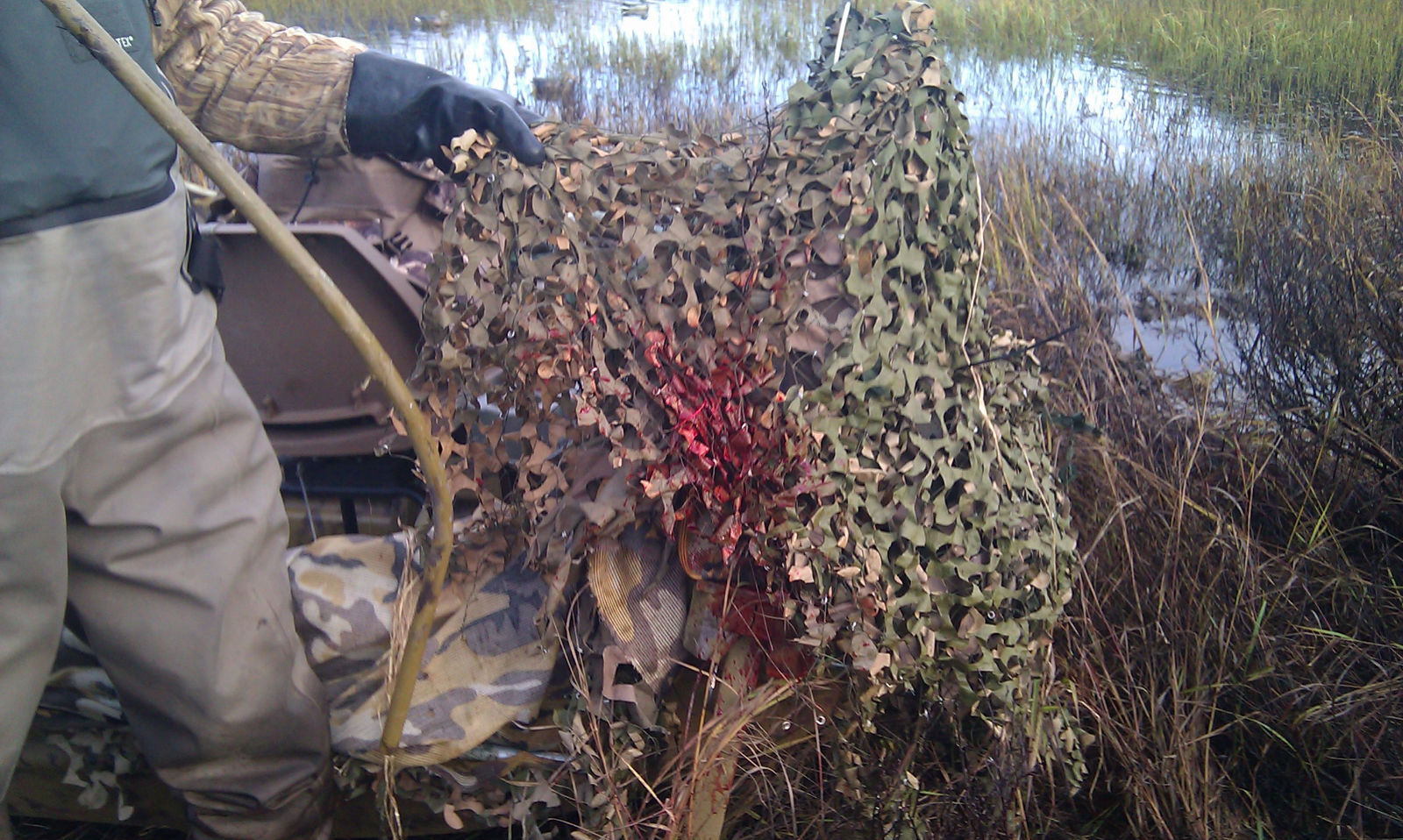 [Speaker Notes: Blood from brown bear on boat blind.]
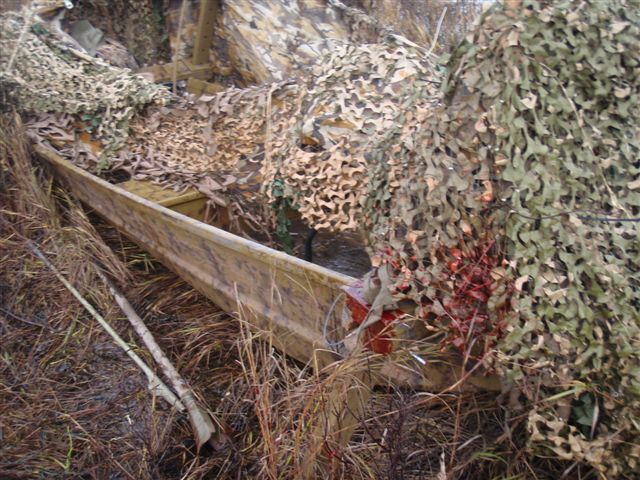 [Speaker Notes: Blood from brown bear on boat blind.]
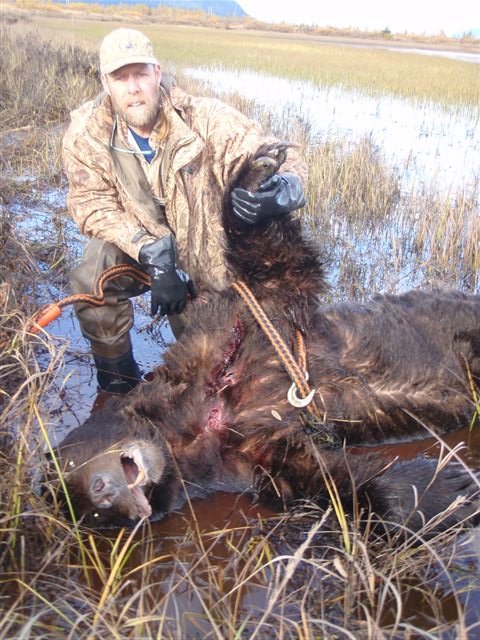 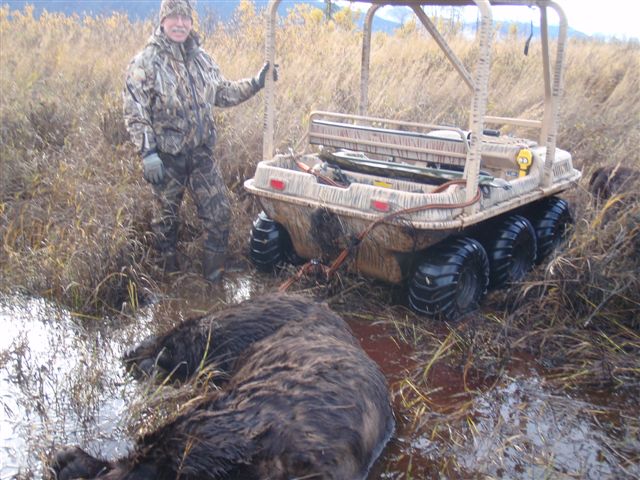 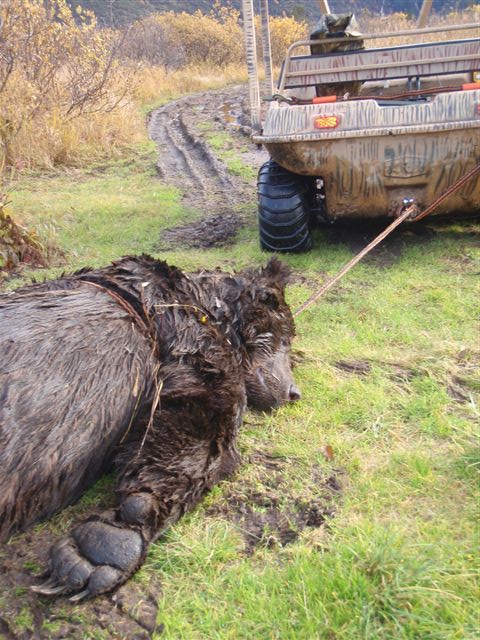 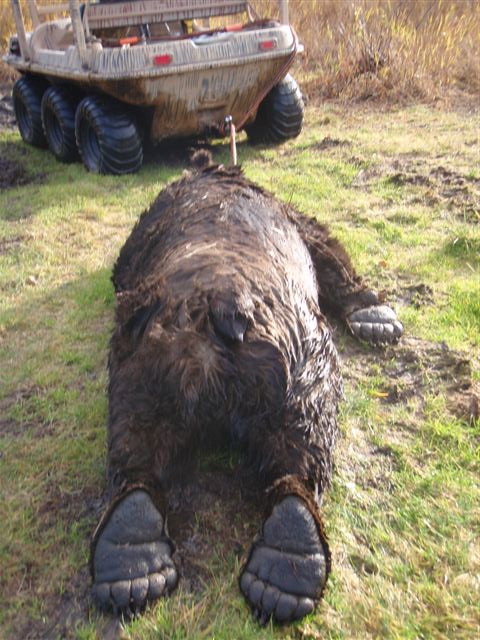 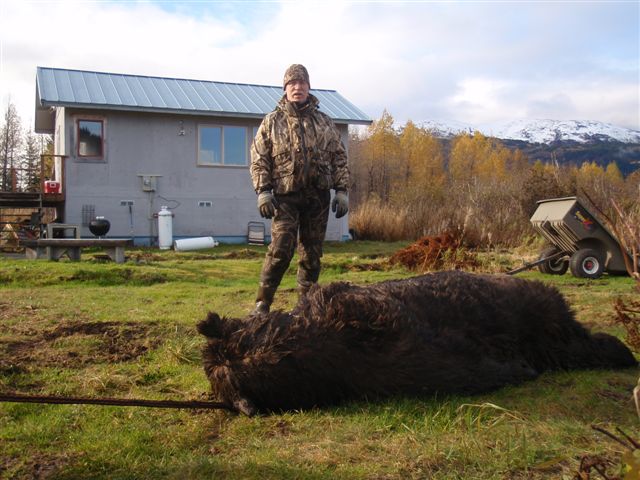 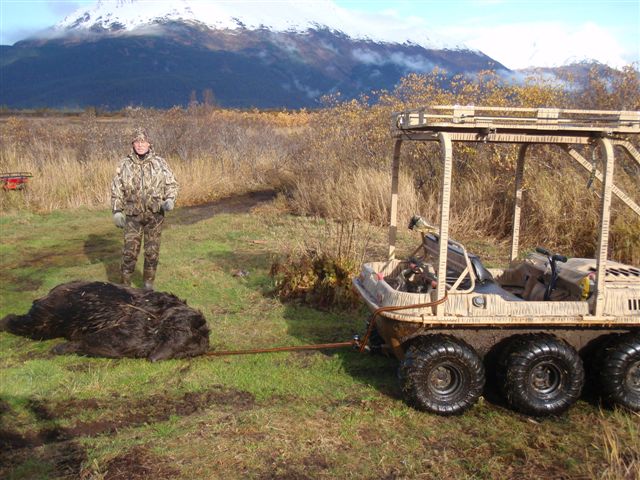 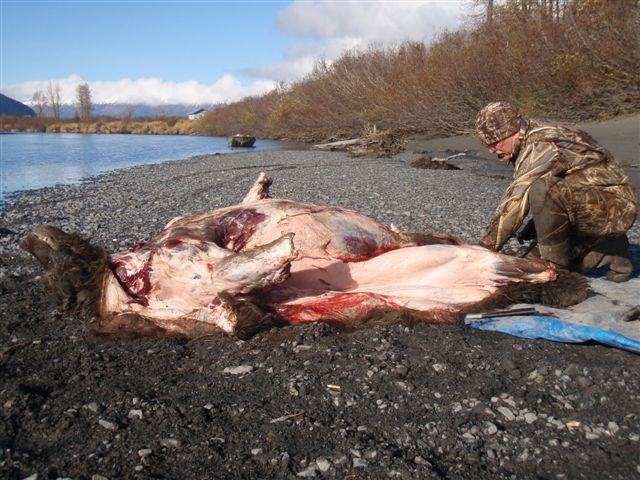 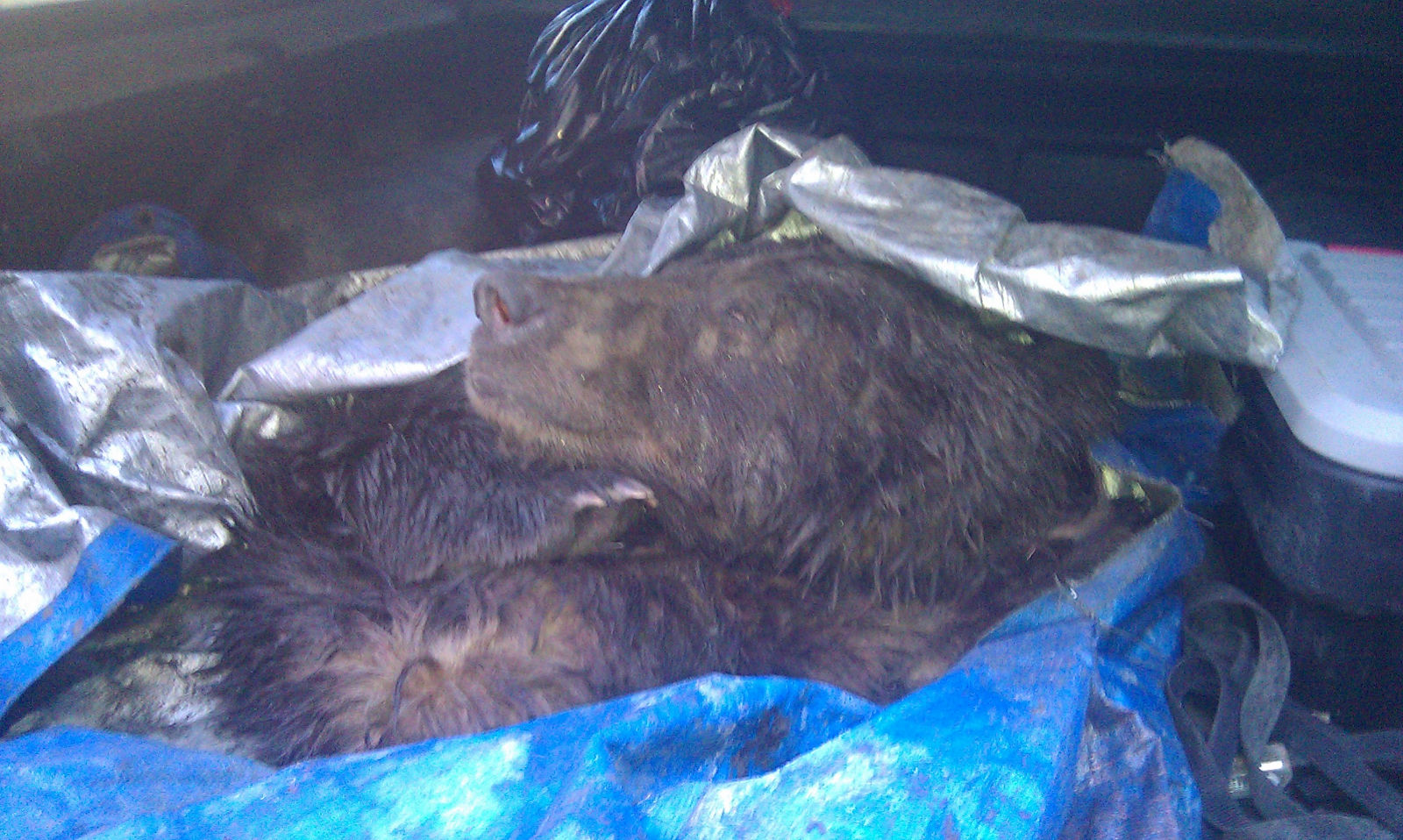